Comitês Territoriais de Desenvolvimento de Ambiente para os Pequenos Negócios
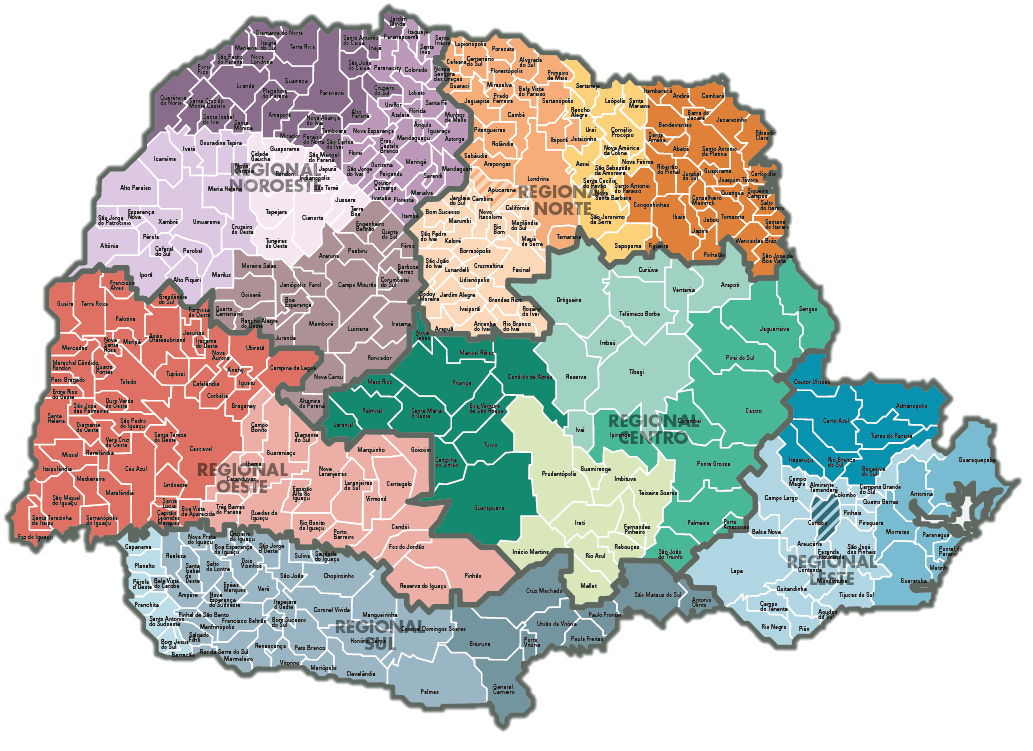 Sistema Integrado Para o Desenvolvimento do Ambiente dos Pequenos Negócios no Paraná
Comitês no PR
Sistema Integrado Para o Desenvolvimento do Ambiente dos Pequenos Negócios no Paraná
Processo de constituição de comitês territoriais
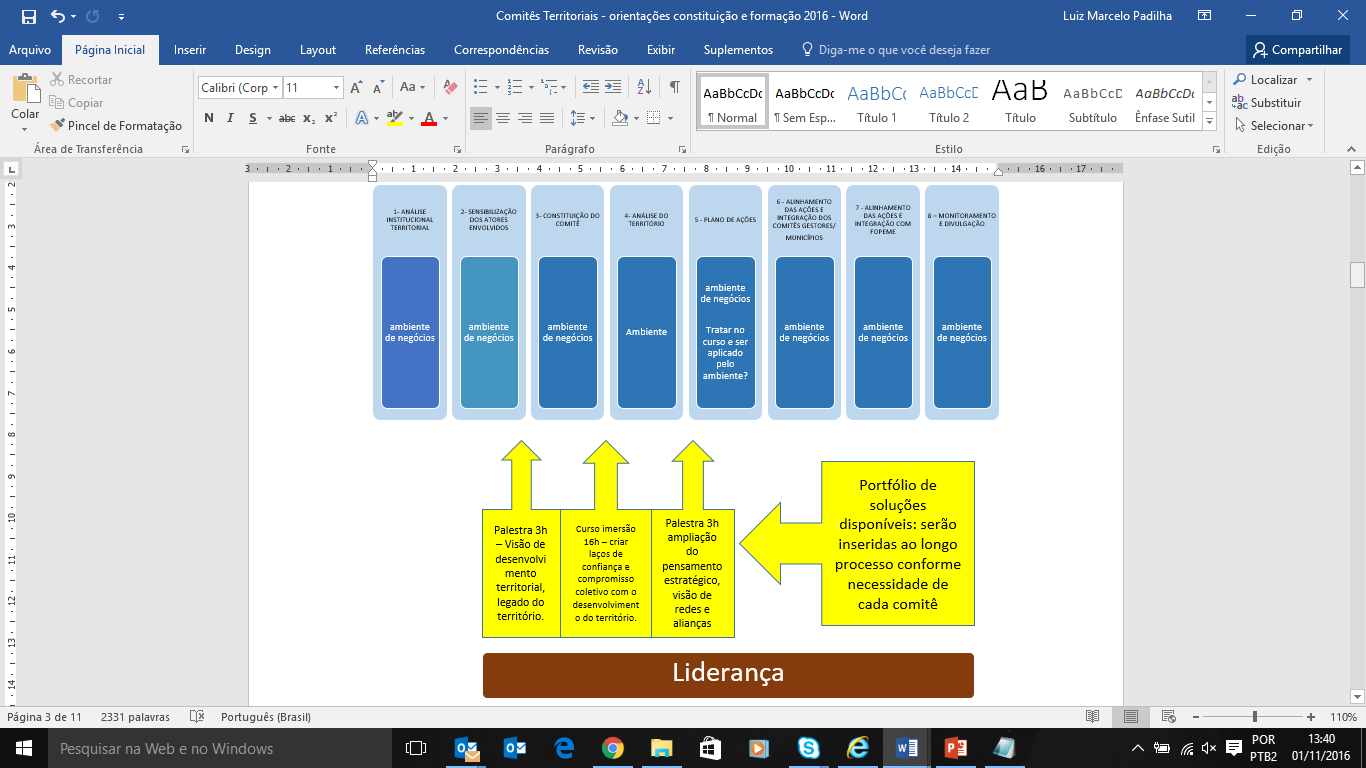 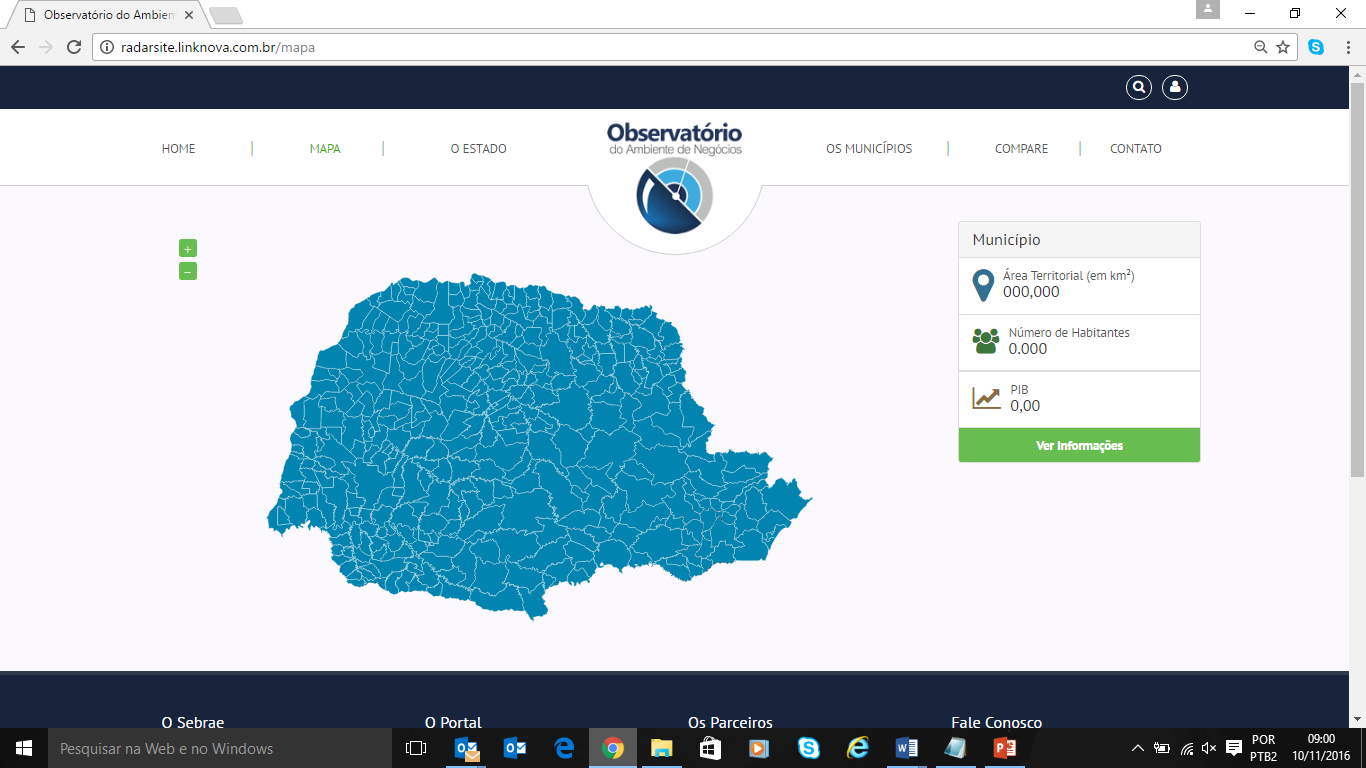 Temas do Ambiente de Negócios:
Serviços Financeiros
Compras Governamentais
Inovação e Tecnologia
Educação Empreendedora
Simplificação e Desburocratização
Associativismo
Acesso à justiça
Tributação
Comitês constituídos
Comitês com formação de lideranças
Planejamento dos comitês
Apresentação dos planejamentos no FOPEME